Ittra ta’ ringrazzjament

Ikteb ittra biex tirringrazzja lil xi ħadd li huwa viċin tiegħek jew li sibtu ta’ għajnuna għalik.  
Hawn taħt hawn ftit eżempji ta’ nies li jkunu qrib tagħna:
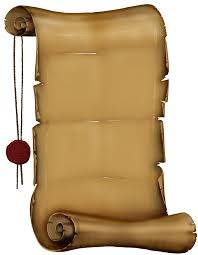 Il-ġenituri

L-aħwa

L-għalliema

 Is-saċerdot

Il-katekisti

Is-surmast ta’ l-iskola

Xi ħabib

Il-pulizija

It-tabib

In-ners

In-nanniet
Għażiż _____________

__________________________________________________________________________________________________________________________________________________________________________________________________________________
Dejjem Tiegħek
_____________________